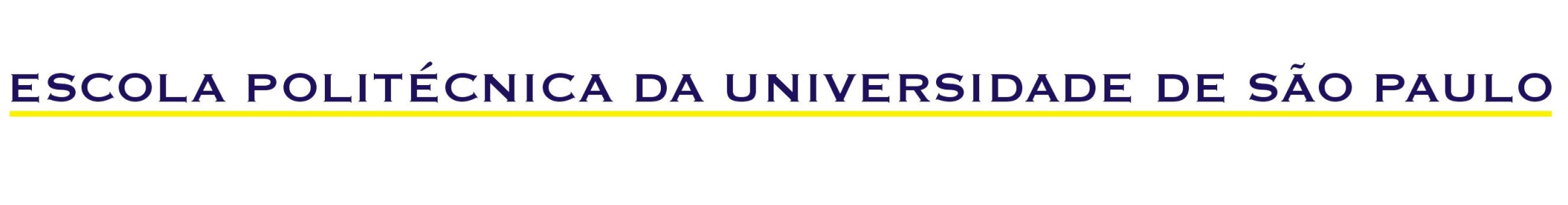 Introdução à Engenharia Civil e Ambiental           2015
Aula S9
ROTEIRO DA AULA S9  
1. A apresentação de cada grupo será de no máximo 10 minutos.
2. Sorteio da ordem de apresentação. 
3. Relatórios entregues no início.
3. Votação a cada duas apresentações. Empate?
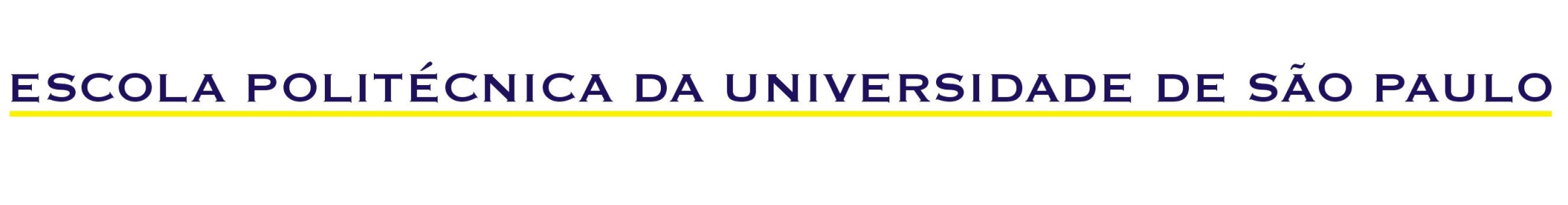 Introdução à Engenharia Civil e Ambiental           2015
Aula S9
Lição de Casa
Cada par de grupos espelho deverá preparar para a aula S10 uma primeira versão do Relatório de Integração de seus trabalhos, referente à 2a fase do projeto temático. Deverá conter:
1. Introdução, em que se resume o trabalho desenvolvido na primeira fase do projeto, com especial ênfase para as soluções propostas; mencionar, se for o caso, outras soluções que foram incluídas no início da segunda fase.
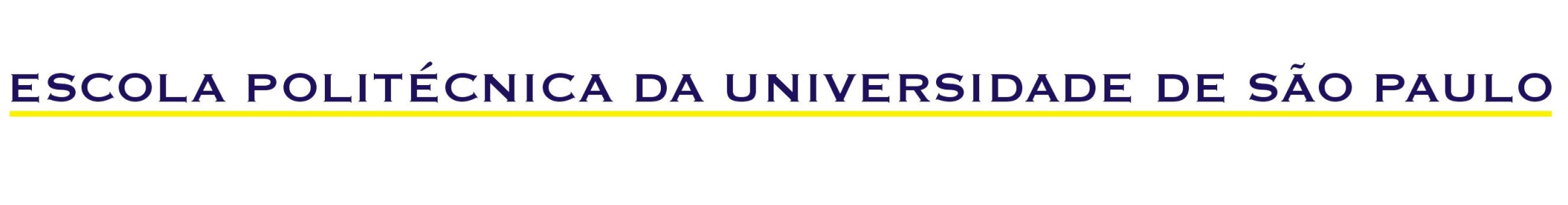 Introdução à Engenharia Civil e Ambiental           2015
Aula S9
Lição de Casa
2. Definição de critérios de escolha ou de mérito, em que são listados os critérios adotados, os pesos relativos entre eles, o procedimento utilizado na atribuição dos pesos e as devidas justificativas;
3. Avaliação das soluções, em que são definidas as escalas usadas para avaliação segundo cada critério, as notas atribuídas às soluções com as devidas justificativas;
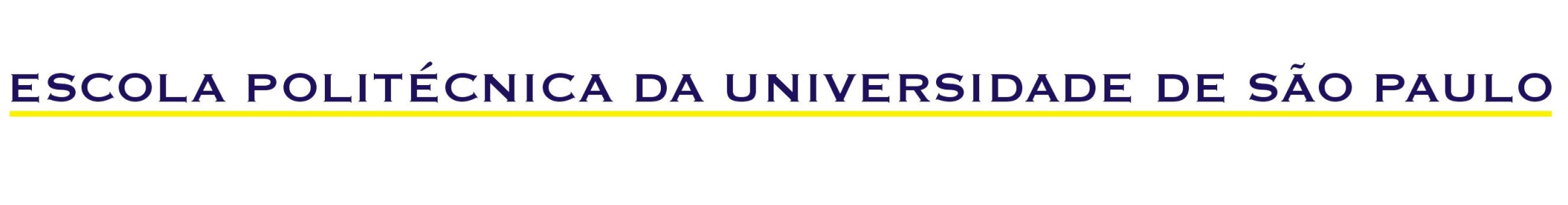 Introdução à Engenharia Civil e Ambiental           2015
Aula S9
Lição de Casa
4. Escolha da solução final, em que se descreve a seleção da melhor alternativa;
5. Especificação da solução final, em que se procede ao detalhamento da solução escolhida e se define o roteiro para sua implantação.
A turma deve iniciar a preparação do relatório final do projeto (dois projetos: um formatado pelos grupos 1, 2, 3 e 4 e outro formatado pelos grupos 5, 6, 7 e 8) que inclui as atividades das duas fases, que deverá ser entregue na aula S12.